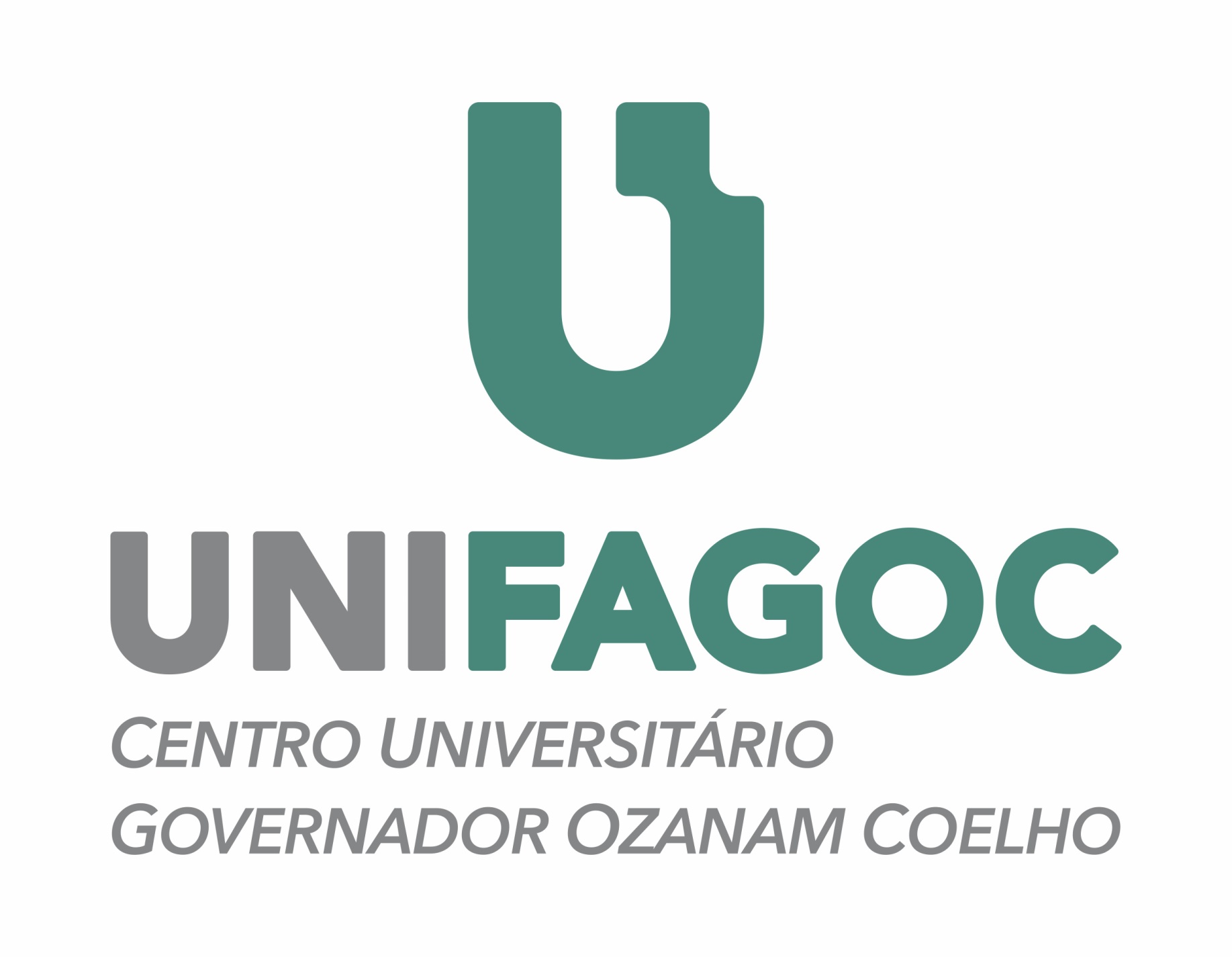 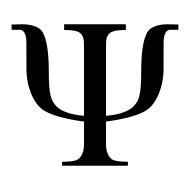 PRÁTICAS EM PSICOLOGIA JURÍDICA:  CEJUSC (Centro Judiciário de Solução de Conflitos e Cidadania)
JACOB, Maria Eduarda
MOTTA, Bruno Feital Barbosa - Orientador
INTRODUÇÃO
Este trabalho desenvolveu-se através da disciplina de Psicologia Jurídica, adentrando na prática da Psicologia Jurídica com um trabalho iniciado no ano de 2021, perpassando os seguintes âmbitos:  Projeto Acolher, Delegacia da Mulher e CEJUSC.

O CEJUSC permite atuar em meio aos processos jurídicos, utilizando a Psicologia como ferramenta de acolhimento e conciliação de conflitos. Através da conciliação, este Centro almeja a desobstrução da justiça e a manutenção do vínculo entre as partes. 

DESENVOLVIMENTO
Por meio da abertura de um campo de estágio, a Psicologia começa a se inserir em espaços antes inóspitos para suas práticas e ideais, o que torna o trabalho da(o) psicóloga(o) ainda mais difícil. Almeja-se que, em um primeiro impacto com a instituição, ocorra a promoção de um ambiente de acolhimento e escuta qualificada, em que os sujeitos sejam ouvidos e acolhidos.

Localizado no Fórum Desembargador Câncio Prazeres, em Ubá, o CEJUSC traz a Psicologia atuando na conciliação e solução de conflitos, através da área Pré-Processual. Divididas entre audiências cíveis e de família, promove-se a busca do acordo com a preservação dos vínculos existentes entre as partes. Em audiências como estas, as partes são responsáveis pelas decisões a serem tomadas, cabendo às mesmas, juntamente ao conciliador, o estabelecimento de um consenso entre ambas as demandas.

Ações como divórcio, partilha de bens, fixação de alimentos, guarda de menores, dissolução de união estável, exoneração e execução de alimentos, por exemplo, configuram algumas temáticas de audiências de família, que ocorrem todas as terças-feiras. Já as cíveis abrangem questões de vizinhança, assunção de dívidas, cobranças de aluguel, entre outras diversas, acontecendo nas segundas-feiras. 

Além destas audiências, a Psicologia é a responsável pelo exercício da cidadania neste Centro, realizando acolhimento para todos e quaisquer sujeitos que necessitem, participando de mediações.
Figura 1 – Número de acordos Pré-Processuais na Área Cível
Fonte: Dados internos do CEJUSC – Ubá/MG.
Nas audiências de família, apesar de ocorrerem em um número consideravelmente menor do que as cíveis, há maiores índices de presença e acordos, conforme a Figura 2.
Figura 2 - Número de acordos Pré-Procesuais na Área de Família
RESULTADOS E DISCUSSÃO
No ambiente de estágio, foi possível perceber o andamento e o desenvolvimento que a ocupação da Psicologia trouxe, tornando o Centro um destaque no que se refere à busca da população por seus serviços.

Com o oferecimento de serviços de justiça gratuita, cuja presença não é obrigatória para a parte reclamada, podem ocorrer casos de ausências, o que é majoritariamente mais observável no âmbito cível. Em contrapartida, diversos acordos são constatados, como mostra a Figura 1.
Fonte: Dados internos do CEJUSC – Ubá/MG.
CONCLUSÕES

Nesse sentido, o trabalho realizado no CEJUSC compreende uma atuação ampla, na medida em que une os serviços do Direito, no auxílio de questões legais gratuitas, com a Psicologia, visando ao acolhimento, à escuta e à elaboração de um ambiente positivo, ambas as áreas almejando o mesmo interesse: o bom acordo entre as partes.